MENTÖR ÖĞRETMENLİK SİSTEMİ
TEKYILDIZ OKULLARI
Mentörlük Sistemi
Mentörlük belirli bir alanda tecrübe sahibi olmayan kişilerin, o işi daha iyi gerçekleştirebilmeleri amacıyla, alanla ilgili daha çok tecrübesi bulunan, bilgi ve beceri sahibi kişiler tarafından onlara yol gösterilmesi olarak ifade edilen etkileşimli bir süreçtir.
Mentör Öğretmenlik Sistemi
Mentör öğretmenlik sistemi, mentör ile danışan öğrenci arasında kişisel, akademik ve duygusal ortaklık kurma sürecine dayanır. Öğrencinin derslerdeki gelişimi, motivasyonu ve devamlılığı izlenir. Öğretmenleri, ailesi ve arkadaşlarıyla ilişkilerine ve sosyal yaşamına katkı sağlanır.
Mentör Öğretmen Ne Yapar?
Ders çalışma teknikleriyle ilgili, öğrencinin ihtiyaçlarını belirler. Test çözümü, konu tekrarı ve görsel, işitsel, yazılı, sözlü kaynakların kullanımı konusunda önerilerini sunar.
1
Gerektiğinde duygusal süreçlerini desteklemek ve motivasyonu güçlendirmek için de telkinlerde bulunur. Öğrencinin sınav dönemini etkileyecek ailevi ve duygusal problemleri takip edilir. Gerekirse rehber öğretmen eşliğinde bu sorunlar için de çözüm aranır.
2
Mentör öğretmen düzenli aralıklarla öğrenci ve velisi ile ayrı ayrı görüşür, görüşme sonuçlarını raporlandırarak rehber öğretmenle paylaşır.
3
Öğrencilerin eğitimsel sürecine destek olmak amacıyla  sınav sonuçları öğrenci ile birlikte analiz edilerek öğrencilerin bireysel planlamalarını yapmalarına rehberlik eder ve bu anlamda akademik ilerlemesine yardımcı olunur.
4
Öğrencilerin okuldaki durumları belirli aralıklarla gözden geçirilerek öğrencinin kendi farkındalığının artması sağlanarak, öğrencinin kendisini değerlendirmesi sağlanır.
5
Rehber öğretmenler de mentor öğretmenlerle ayda bir yaptıkları bireysel görüşmelerde öğrencilerle ilgili bilgi alışverişinde bulunur ve yapılacak çalışmaları birlikte planlarlar.
6
KISACA;
MENTÖR ÖĞRETMENLER
Öğrencilerin gerçekçi hedefler belirlemesinde,
Belirlenen hedefler doğrultusunda nasıl ilerleneceğine dair gerekli yönlendirmeler ile sürecin takip edilmesinde,
Yapılan denemelerin ayrıntılı analizi ile konu eksikliklerinin belirlenmesi ve öğrencinin gelişiminin takip edilmesinde,
Öğrencilerin gerek duyduğunda motivasyonunun sağlanmasında aktif rol oynamaktadır.
Tüm bu süreci okul rehber öğretmeni ile birlikte profesyonel şekilde yürüterek öğrencinin hedeflenen başarıya ulaşmasına yardımcı olur.
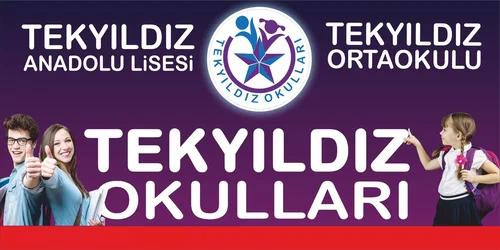 Tekyıldız Okulları
0 (326) 618 48 44 - 0 (539) 599 65 96
https://www.tekyildizokullari.com/
kayit@tekyildizokullari.com
Mustafa Kemal, İbrahim Karaoğlanoğlu Cad. no:142/a , 31200 İskenderun / HATAY